Informal document GRVA-05-235th GRVA, 10-14 February 2020Agenda item 4(c)
Transmitted by the IWG on VMAD
Status Report from the Fifth Session of the Informal Working Group (IWG) on Validation Methods for Automated Driving (VMAD)
United Nations Economic Commission for Europe (UNECE)Working Party on Automated/Autonomous and Connected Vehicles (GRVA) 
February 10-14, 2020
Geneva, Switzerland
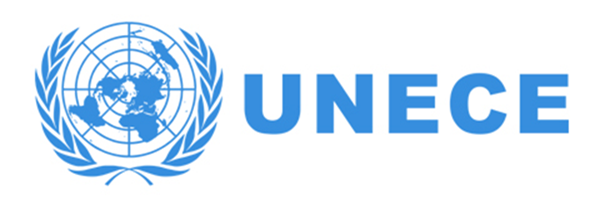 1
VMAD Deliverables to the World Forum for Harmonization of Vehicle Regulations (WP.29)
Based on the Framework document, VMAD has the following deliverables to WP.29:
*Further clarification regarding this deliverable can be found in VMAD’s Terms of Reference and within previous GRVA reports
2
Highlights from the Fifth VMAD Session
Collaboration between the VMAD IWG and the Functional Requirements for Automated and Autonomous Vehicles (FRAV) IWG
First joint meeting took place between VMAD and FRAV 
More than 90% of the participants attended both FRAV & VMAD
Discussions and deliverables from FRAV informed VMAD’s work
Increasing Participation at VMAD 
The number of participants is still increasing 
Approximately 80 individuals from contracting parties (CPs) and industry attended the fifth VMAD session
Presentations from CPs and Industry, such as
Real-world Testing and Assessment Methods – China 
Metric Driven Approach for Safety Assessments of AVs – SAFE 
Key Concepts and Issues Associated with Developing Scenarios – Canada
ALKS Test Matrix – France & Germany
3
Deliverables
The following work has been completed by VMAD:
Drafted annex to address new test and assessment methods when applied to the new regulation on ALKS (including CEL) for contracting parties to the 1958 agreement 
VMAD reviewed existing and upcoming assessment/test methods of autonomous driving 
Sub-working groups presented to VMAD high-level overviews of existing and upcoming assessment/test methods (i.e., scenarios, audit, virtual testing, test tracks, and real-world testing) for validating the safety of AVs
VMAD and its sub-working groups will continue to work together with FRAV to establish a NATM
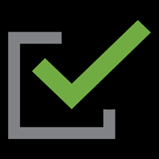 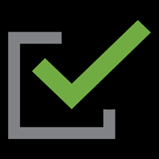 4
Topics that RequireFurther Clarification
Going forward, VMAD will work with its sub-groups and FRAV to clarify topics, such as: 
Foreseeable and non-preventable scenarios
Reasonably foreseeable vs. rationally foreseeable
5
Next Steps
VMAD and its sub-working groups will continue to work together to:
Integrate the work done by each sub-working group, including the comments from industry and CPs, to develop overarching documents regarding the NATM
Update and implement work plan for establishing the NATM
Collaboration between VMAD & FRAV
A FRAV and VMAD Leadership/Co-chair meeting to align each IWG’s long-term strategies is being planned 
Upcoming VMAD meetings will directly follow FRAV meetings to ensure FRAV’s work continues to inform VMAD
6
Upcoming VMAD Sessions
Sixth VMAD IWG Session - April 16 &17, 2020 
Hosted by CCFA in Paris, France
Seventh VMAD IWG Session - September 10 &11, 2020
Hosted by NVIDIA in Santa Clara, United States
Eighth VMAD IWG Session - November 5 & 6, 2020 
Hosted by the European Commission in Brussels, Belgium
Ninth VMAD IWG Session – Tentatively scheduled for January 2021
Location within Asia to be determined
7
Special thanks to the Japan Automobile Standards Internationalization Center (JASIC) for hosting VMAD’s fifth session!
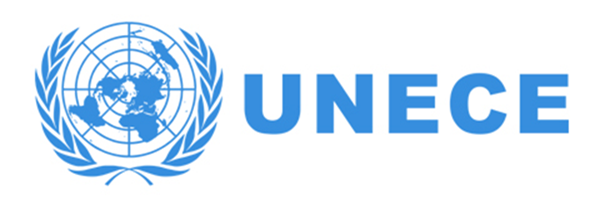 8